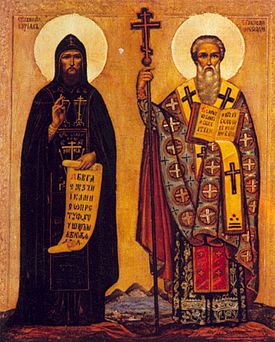 Кирилло –Мефодиевские чтения
9 класс и 
Шхагошева Ю.У.
Кири́лл (в миру Константи́н по прозвищу Фило́соф, 827—869,) и Мефо́дий (в миру Михаи́л; 815—885,) — братья из города Солуни (Салоники), создатели славянской азбуки, создатели языка и проповедники христианства.
Канонизированы и почитаются как святые и на Востоке, и на Западе. В славянском православии почитаются как святые равноапостольные «учи́тели слове́нские»; принятая очерёдность — сначала Кирилл, а потом Мефодий
Просветитель — человек, занимающийся просвещением, распространением знаний.
Просветительство - общественно-политическое течение, представители которого стремились устранить недостатки общества путем распространения идей справедливости и научных знаний.
Из истории
Азбука. Русская переделка греческого alfabetos, составленного из названий двух первых букв греческого алфавита – альфа и бета – в славянском варианте аз и буки. Принято считать, что названия славянским буквам придумал создатель славянской азбуки Кирилл в IX веке.
Из истории
Ему хотелось, чтобы само название буквы было не бессмысленным комплексом звуков, а обладало значением. Первую букву он назвал аzъ - по-древнеболгарски «я» (поэтому не верьте, что я – последняя буква в алфавите!), вторую – просто «буква» (именно так выглядело это слово в древности – боукы ), третью –веде (от древнего славянского глагола ведети – «знать»).
Из истории
Если перевести на современный русский язык название первых трёх букв этой азбуки, получится «Я букву узнал» ( кстати, попробуйте всю русскую азбуку прочесть как текст – вы увидите, как это интересно).
Из истории
Это интересно
Из истории
Первоначальный состав старославянской кириллической азбуки нам не известен. Дошедшая до нас «классическая» Кириллица состоит из 43 букв. Полагают, что ы, оу и йотированные были добавлены в эту азбуку позднее. Большинство букв имеют смысловое и числовое значения .
Это интересно
Это интересно
«Единый Бог, ведая глаголом добра, есть жизни радетель земной и, как люди мыслите наши, Он покой сберегает словом твёрдым».
Это интересно
О языке
Язык и золото — вот наш кинжал и яд.
Михаил Юрьевич Лермонтов
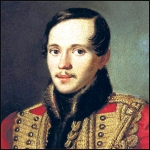 О языке
Язык есть вековой труд целого поколения.
Владимир Даль
О языке
Русский язык — язык, созданный для поэзии, он необычайно богат и примечателен главным образом тонкостью оттенков.
Проспер Мериме
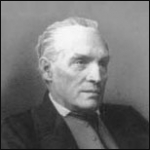 О языке
Обращаться с языком кое как — значит и мыслить кое как.
Лев Николаевич Толстой
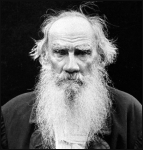 О языке
Язык — лучший посредник для установления дружбы и согласия.
Эразм Роттердамский
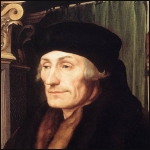 О языке
Дивишься драгоценности нашего языка: что ни звук, то и подарок: все зернисто, крупно, как сам жемчуг, и, право, иное названье еще драгоценней самой вещи.
Николай Васильевич Гоголь
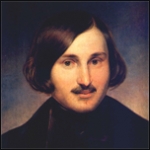 О языке
Как человека можно распознать по обществу, в котором он вращается, так о нем можно судить и по языку, которым он выражается.
Джонатан Свифт
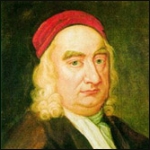 О языке
Меч и огонь менее разрушительны, чем болтливый язык.
Ричард Стиль
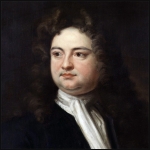 О языке
Если язык человека вял, тяжел, сбивчив, бессилен, неопределён, необразован, то таков, наверное, и ум этого человека, ибо мыслит он только при посредстве языка.
Иоганн Готфрид Гердер
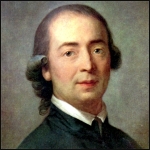 О языке
Когда язык ничем не стесняется, все бывают стеснены.
Жан-Жак Руссо
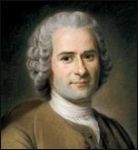